Organizing Curriculum ChangesBILC Conference 20-24 May 2018Masako BourestonDirector, Curriculum Support Division
Outline
Quality
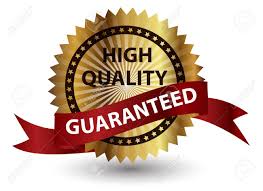 Efficiency
Challenge
Core Curriculum
Curriculum Changes at DLIFLC
UCAT: Universal Curriculum and Assessment Tool
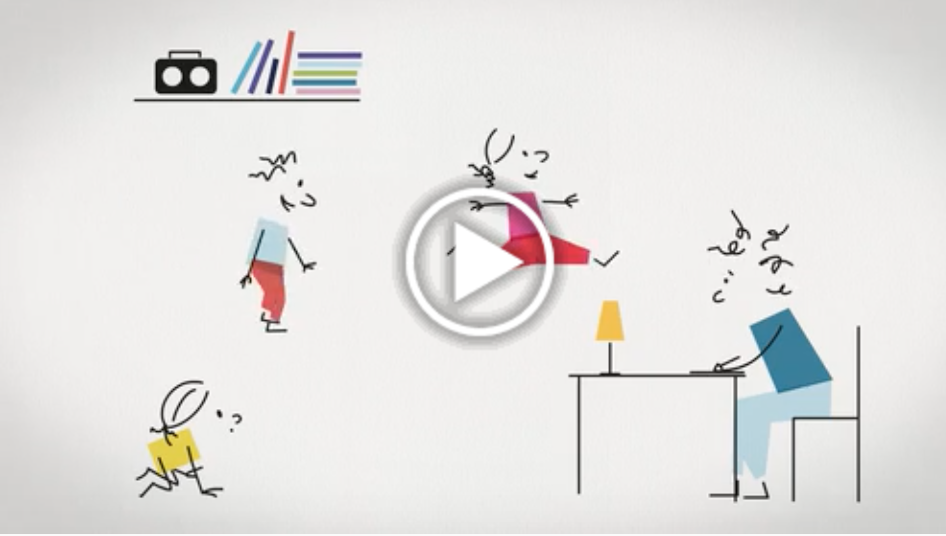 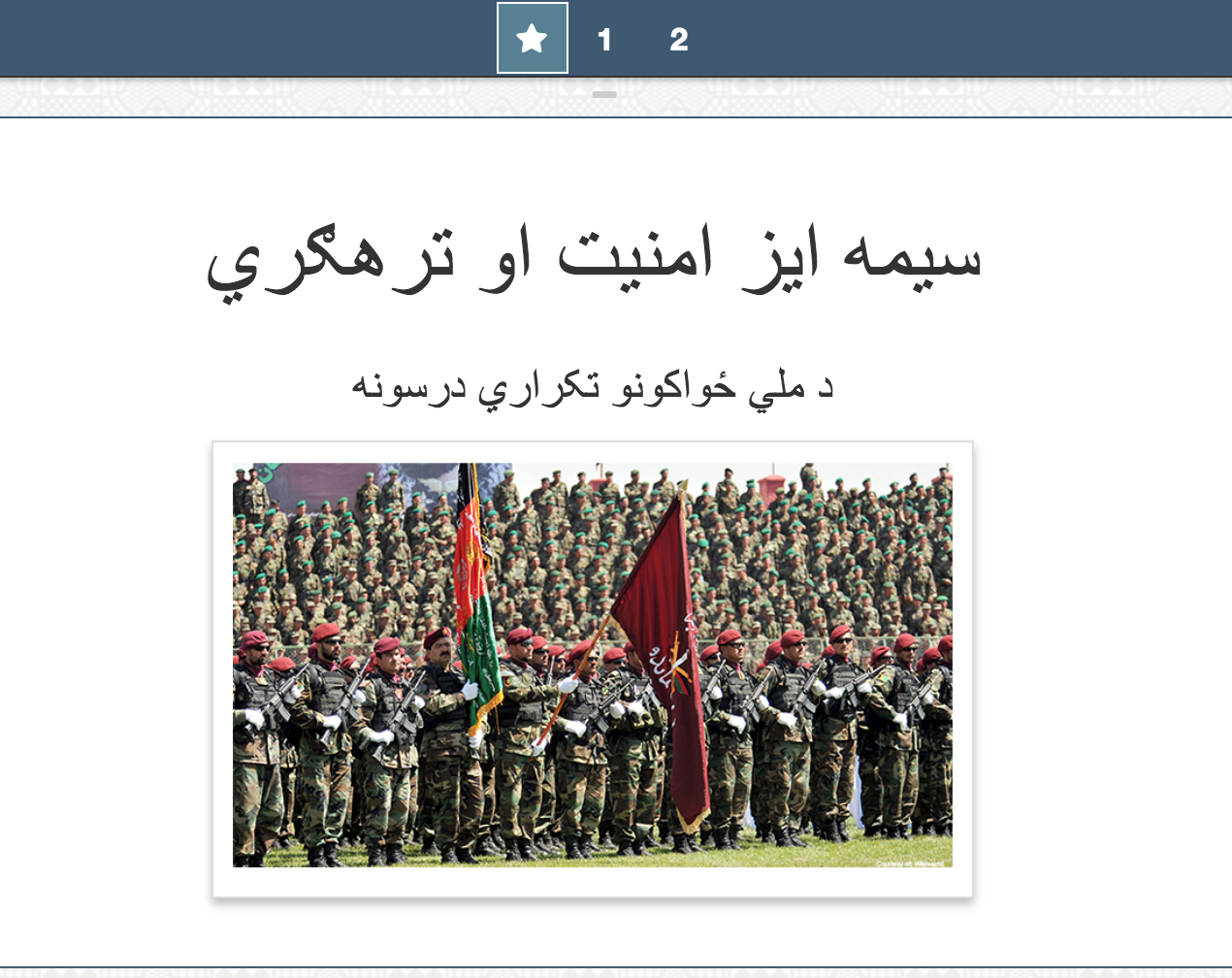 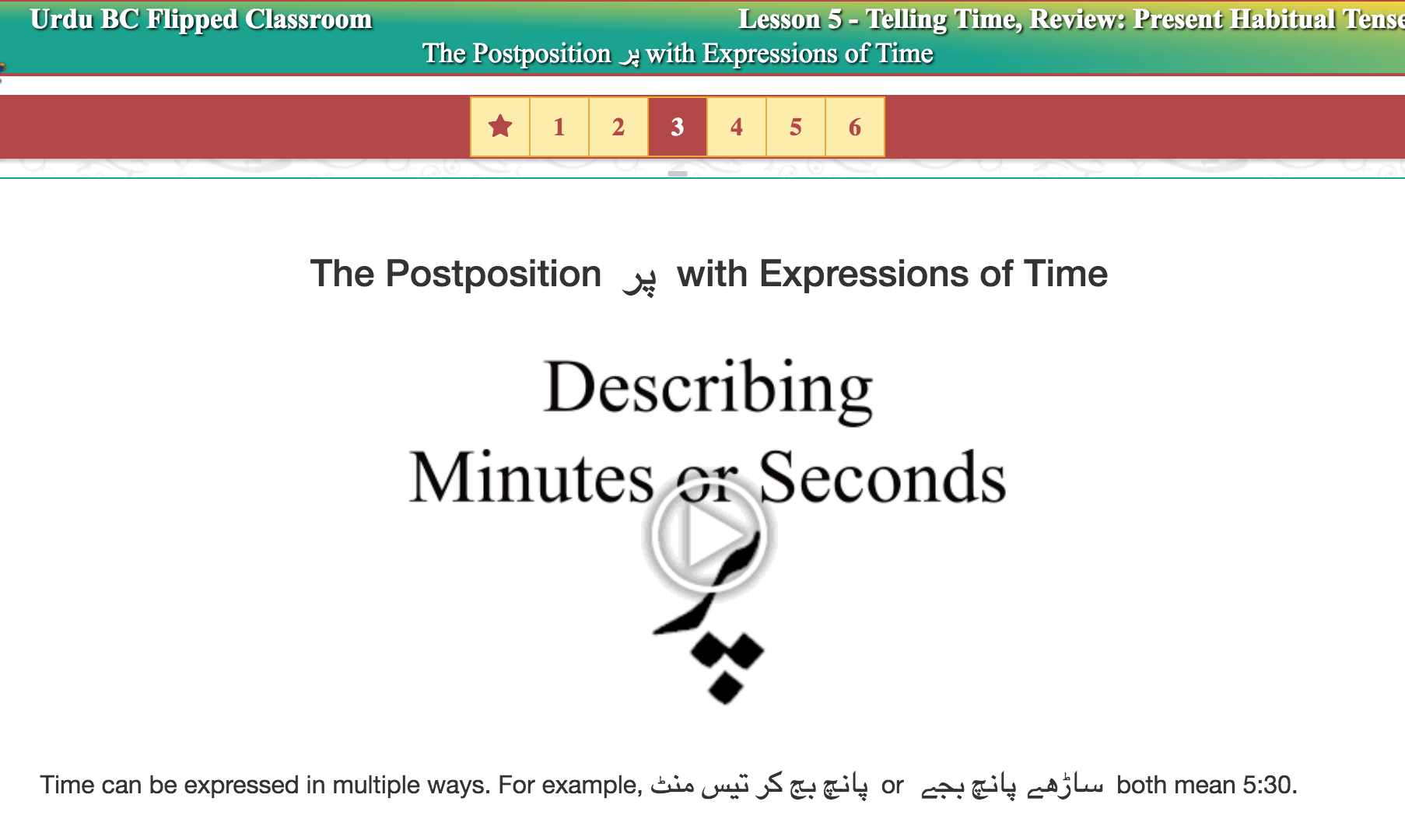 New Platform (Pashto)Stakeholder buy-in
Student Feedback on UCAT:
Which electronic content delivery platform do you prefer to use?
New Content (French)
TOPICS
Wk 1: Economics of French Families
Wk 2: Cultural contributions of the “suburbs”
Wk 3: Biodiversity and Security
Wk 4: French Military Operations in Africa
Wk 5: Emerging Technologies & Cybersecurity
Wk 6: Economic Opportunities in Africa
Wk 7: Social Democracy in France
Wk 8: Global Governance & International Justice
New Approach (Urdu)
Challenges with grammar instruction
Use class time wisely  Flipped format




Involvement of Military Language Instructors
Student Comments
“Previewing the next day’s grammar helps me to familiarize myself with the content. The content is clear and concise.”

“Immediate feedback on the activities would be most helpful.”

“The only problem is that the activities do not cover all concepts introduced. Teachers are creating extra activities which are very helpful.”
Common Themes
Implementing something NEW
Accommodating ongoing adjustment
Implementation of curriculum change 
    = Process
Continuous Improvement
[Speaker Notes: Continuous Quality Improvement
Plan – Do- Check – Act]
Organizing Changes: Key to Success
Planning
Building Process
Connections
Putting them together…
Lessens Learned #1
Know your people (students & teachers)
Lessons Learned #2
Teachers need enough time to “digest” changes
….. or they will do what they feel “right".
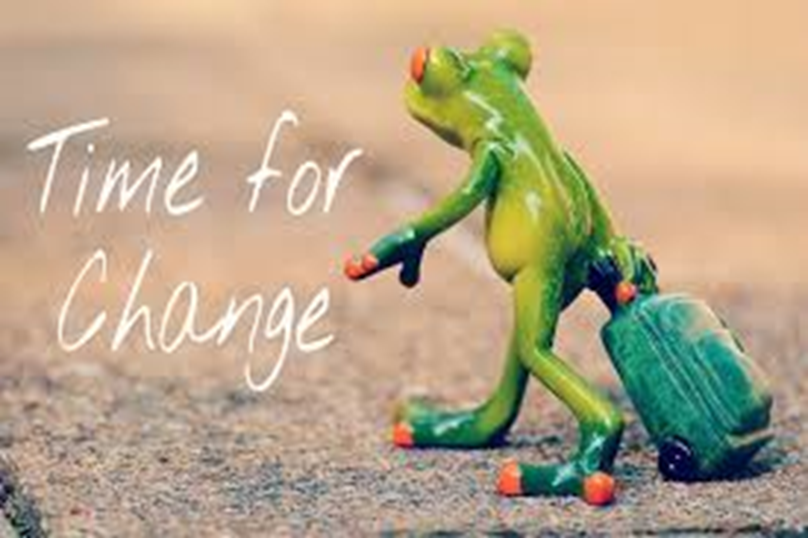 Lessons Learned #3
Calculated engagement
QUALITY & EFFICIENCY
Lessons Learned #4
Classroom management with technology
Technology
Conclusion
Questions?
Masako Boureston, Curriculum Support, Director
Defense Language Institute Foreign Language Center (DLIFLC)
	(831) 242-5793
	masako.boureston@pom.dliflc.edu